Motion Coherent Tracking with Multi-Label MRF Optimization
David Tsai         Matthew Flagg         James M. Rehg

Computational Perception Lab
School of Interactive Computing
Georgia Institute of Technology
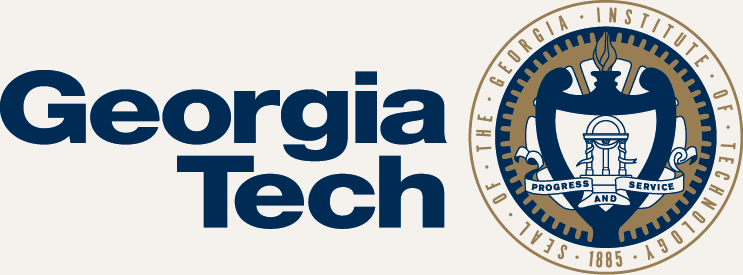 Tracking Animals for Behavior Analysis
Lekking display
Stotting behavior
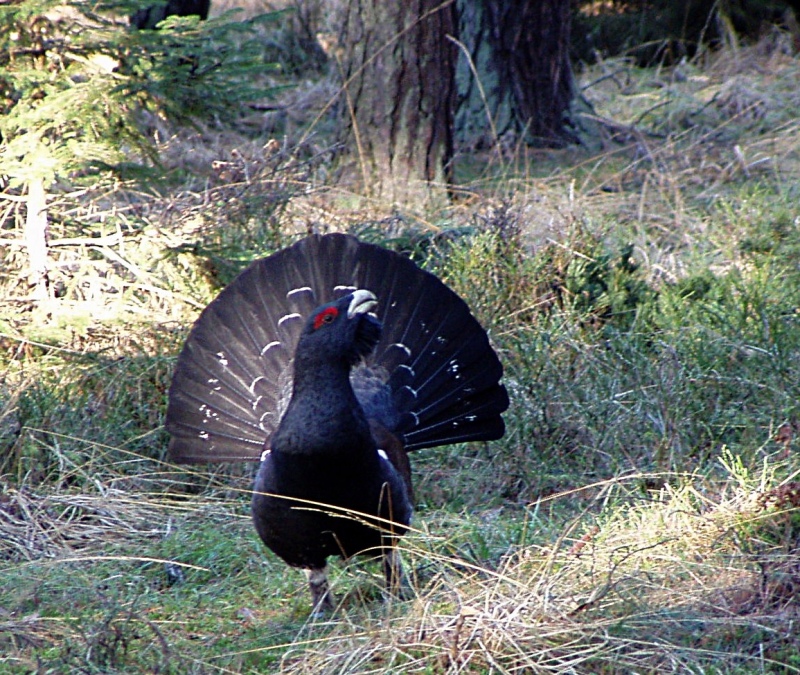 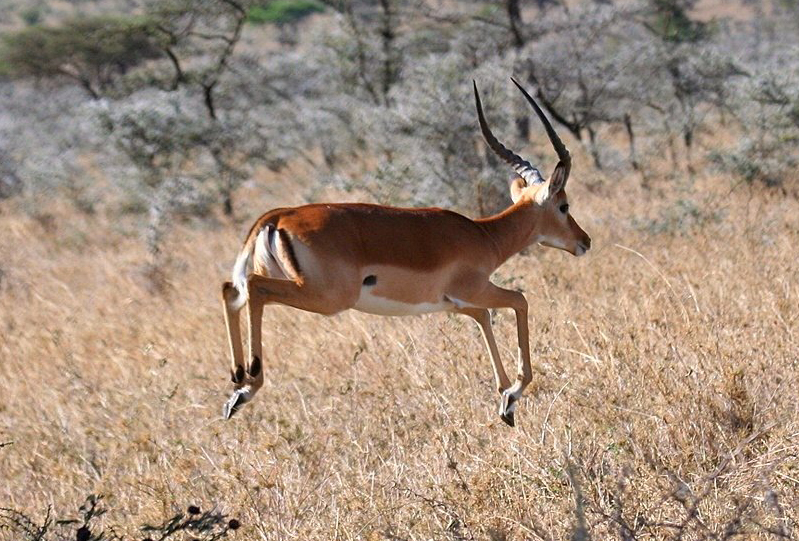 Wide range of animal morphologies and biological questions
“Tracking” via segmentation of the animal
http://www.kinetrack.org
2
[Speaker Notes: We’re interested in tracking a wide range of animals to help biologists collect behavioral data. Due to the great range of animal morphologies, our focus is on segmenting the animal over time. This segmentation can serve as the basis for specific behavioral measurements. The kinetrack website maintained by my collaborator Tucker Balch describes some of our on-going collaborations with biologists.

The bird is a Capercallie, the animal is a Thompson’s gazelle]
Goal
Input video
Output
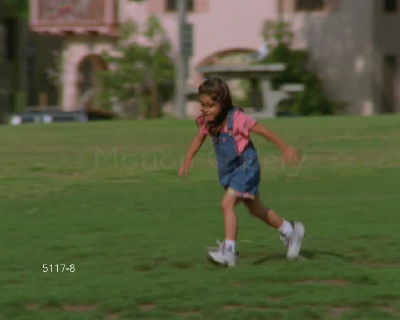 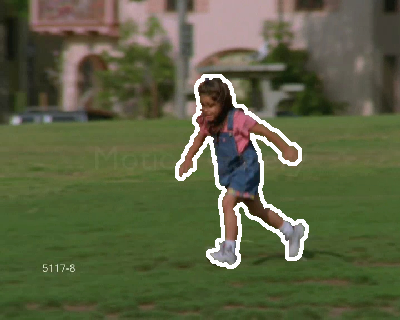 Automatic video object cut-out
Offline analysis with minimum user input
Behavior analysis via post-processing
Previous Work
Bibby et al. ECCV’08
Bai et al. SIGGRAPH’09
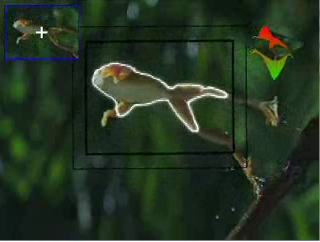 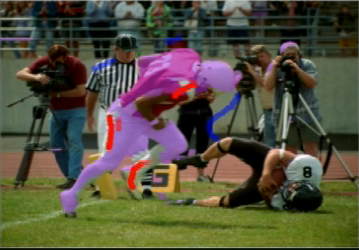 * Real-time, automatic
* Not focused on
      segmentation
* High-quality segmentation
* Significant manual effort
     is required
[Speaker Notes: We want something inbetween these concerns]
Approach
Segmentation in video volume MRF
Formulate as joint label assignment
No shape priors, adaptation, etc.
Joint label space encodes per-pixel segmentation and motion
Enforce motion coherence
SegTrack database with video segmentation ground truth
Comparison to existing methods
5
MRF Multi-Label Space
t+1
Temporal
neighbors
t
Spatial
neighbors
p
{    ,    }  X  {-2, -1, 0, +1, +2}
MRF Multi-Label Space
{    , +1}
t+1
Temporal
neighbors
t
Spatial
neighbors
p
{    ,    }  X  {-2, -1, 0, +1, +2}
Multi-Label MRF Assignment
Find joint label assignment minimizing:
Data
Smoothness
8
Data Term
t+1
Optical flow
t
RGB likelihood
foreground
background
9
Smoothness Term
Attribute
Coherence
t+1
t
p
10
Smoothness Term
Attribute
Coherence
t+1
Lowest
Cost
Assignment
t
p
11
Smoothness Term
Motion
Coherence
t+1
t
p
12
Smoothness Term
Motion
Coherence
t+1
Lowest
Cost
Assignment
t
p
13
Optimization
Challenge: Combinatorics of label space
162 labels/pixel => 19.4M labels/frame
Solution:
Process video in subvolumes, constrain the solution across the boundaries
Spatial mult-grid (factor of 16 savings)
Use Fast-PD by Komodakis et.al. 
We have found Fast-PD to converge significantly faster than graphcut
20 seconds/frame for 300 x 400 image
SegTrack Database
A new database for video segmentation with ground truth
Three attributes that impact performance:
Color overlap between target and background
Interframe motion
Change in target shape
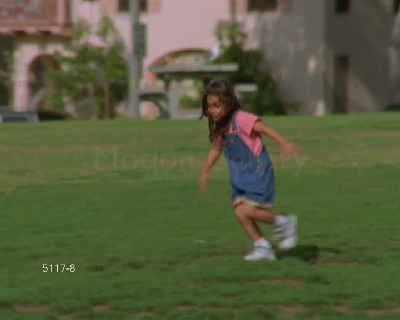 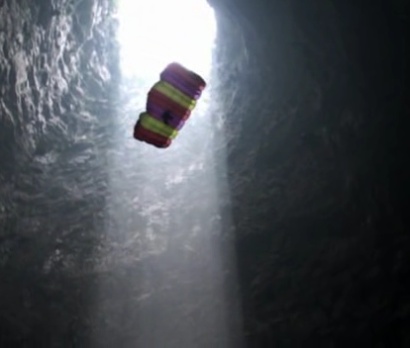 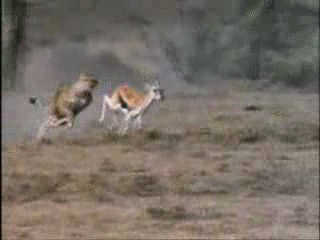 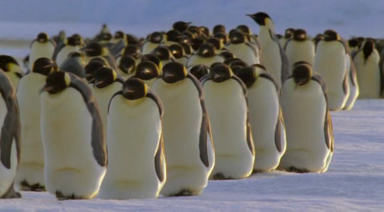 Experiment
Quantitative Comparison with Chockalingam et.al ICCV’09
Quantitative Comparison
Comparison with Birchfield et.al ICCV 2009
SegTrack Database metrics and scores
Video Results
18
Conclusion
New approach to video object cut-out based on temporally-coherent MRF
New SegTrack dataset to facilitate quantitative evaluations of segmentation performance
Promising experimental results, including  comparison to two recent methods
19